Этот удивительный мир кино
Культурно-познавательный проект
учителя-логопеда ГБОУ Школа №1256  Панченко И. А. 
       2016 – 2017 год
Актуальность проектаКинематограф – область искусства, которая способна влиять на умы, пристрастия и вкусы людей. Кино учит добру, взаимоотношениям друг с другом, отражает картины нашей истории и современной жизни. Актуальной проблемой на сегодняшний день является переизбыток на экранах телевизоров и кинотеатров зарубежных фильмов (мультфильмов) сомнительного качества и содержания, отсутствие в прокате российских фильмов для детей. Уходят в прошлое традиции семейных просмотров шедевров отечественного кинематографа.
Цель проектаВоспитание интереса к достижениям российского кинематографа, приобщение детей и их родителей к просмотру отечественных фильмов.Участники проектаДети подготовительных групп №3 и №6, их родители, учитель-логопед.
Задачи                          1. Формирование познавательной активности детей через просмотр российских фильмов и мультфильмов.                             2. Формирование совместной творческой деятельности родителей и детей по созданию анимационного фильма. 3. Развитие воображения и творческих способностей.4. Воспитание чувства коллективизма и взаимовыручки.5. Развитие всех сторон речи:- обогащение и активизация словаря- формирование диалогической и монологической связной  речи- закрепление правильного звукопроизношения- развитие фонематического слуха.
Реализация проектаНа первом этапе реализации проекта было проведено анкетирование родителей и беседа с детьми о том, какие фильмы и мультфильмы они смотрят, что знают об истории создания кино.  Родителям  рекомендован список российских фильмов для просмотра с детьми.
На занятиях дети посмотрели презентацию об истории создания кинематографа
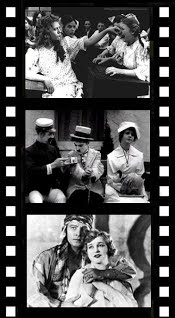 «Кино» - в переводе с греческого означает «двигаю», «двигаюсь». Родоначальниками кино считают братьев Люмьер. Их первый киносеанс прошёл в декабре 1895 года в Париже на бульваре Капуцинок. В России впервые кинопоказ  состоялся 16 мая 1896 года в театре петербургского сада «Аквариум» в антракте музыкального спектакля. Это были короткие документальные фильмы: «Прибытие поезда», «Разрушение стены» и «Выход рабочих с фабрики». Сеанс длился всего 10 минут.                                 декабре 1897 года             В декабре 1897 года в Москве открылся                               открыли первый «Электрический ки                                             кинотеатр». Поход в кино был тог                                            тогда дорогим удовольствием.
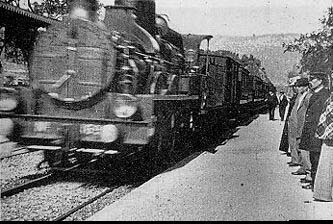 Только в 1908 году на экраны вышел первый российский фильм «Понизовая вольница». Он длился всего 7 минут. Сначала кино было «немым» и чёрно-белым. Лишь в 1925 году в кино впервые возник цвет –                                                режиссёр Сергей Эйзенштейн лично                                             покрасил красным каждый кадр с                                                 флагом в своём знаменитом фильме                                            «Броненосец Потёмкин».                                                                 С тех пор киноиндустрия претерпела                                           большие изменения: от «немого» кино                                       до звукового, от чёрно - белого до                                                цветного, создана мультипликация,                                              внедрена компьютерная графика.
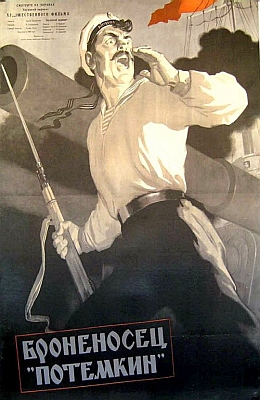 Детям было рассказано о том, что существуют разные виды (жанры) кино : комедия, детектив, драма, ужасы, приключения, фэнтези, мюзикл, военное кино, боевик, документальное, историческое кино, сказки, детские фильмы, анимационные и другие.
Дети познакомились с основными кинопрофессиями: режиссёр, сценарист, оператор, звукорежиссёр, художник, актёр, каскадёр, костюмер, гримёр и другие.
Словарный запас детей был пополнен новыми терминами: реквизит, хлопушка, кадр, дубль, мотор, камера, афиша, кинотеатр.
Показ фотографий кинокамер разных времён
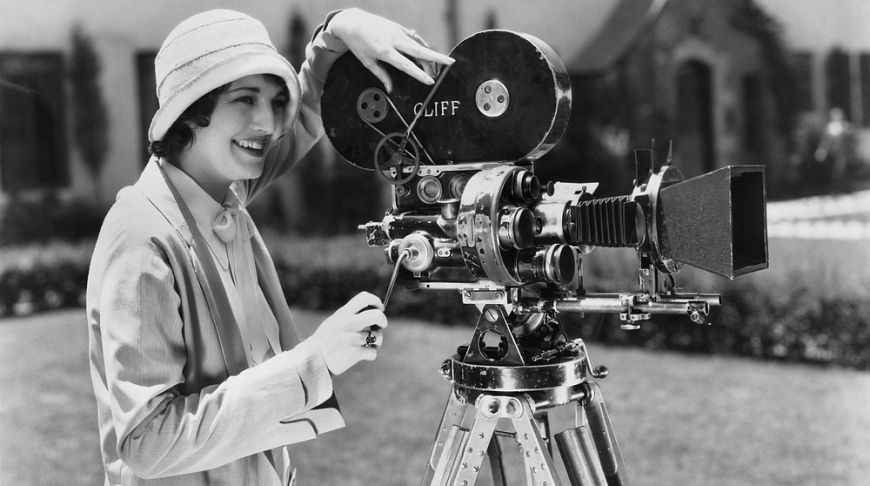 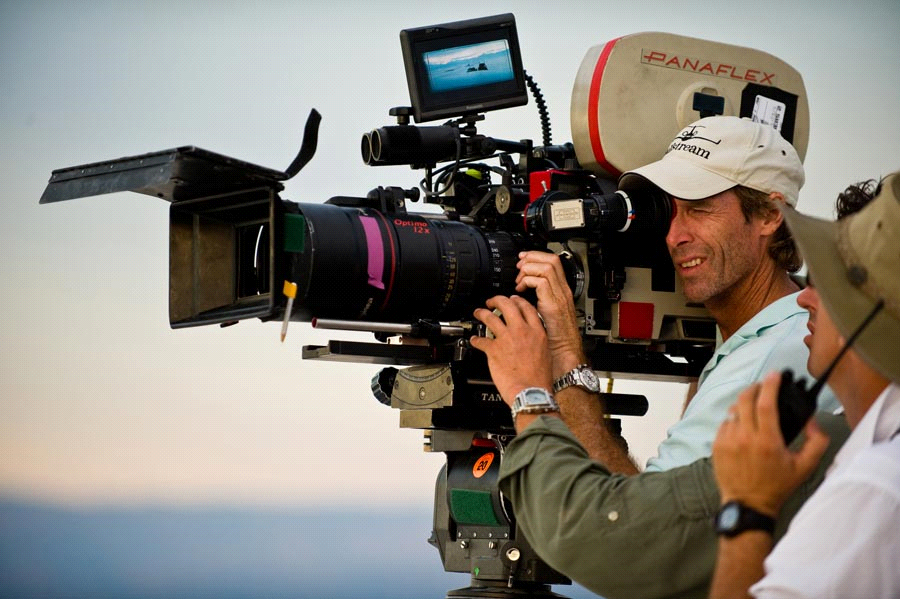 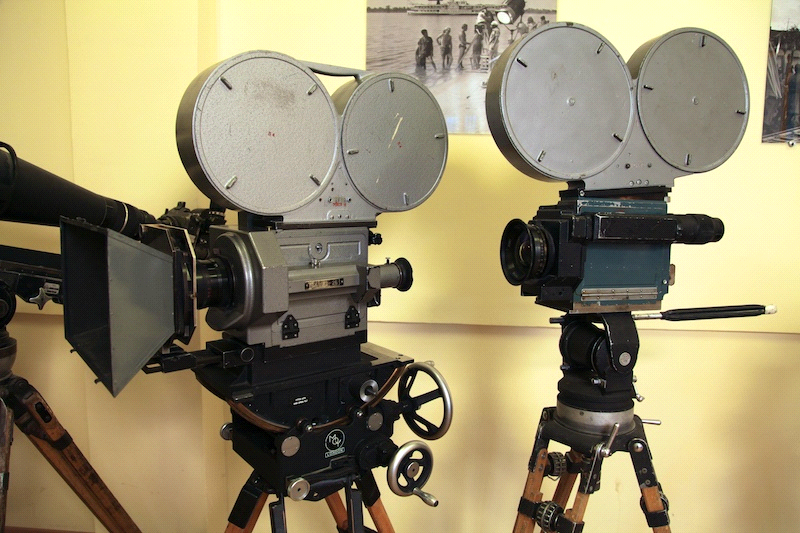 Практическое знакомство детей с разными видами видеокамер
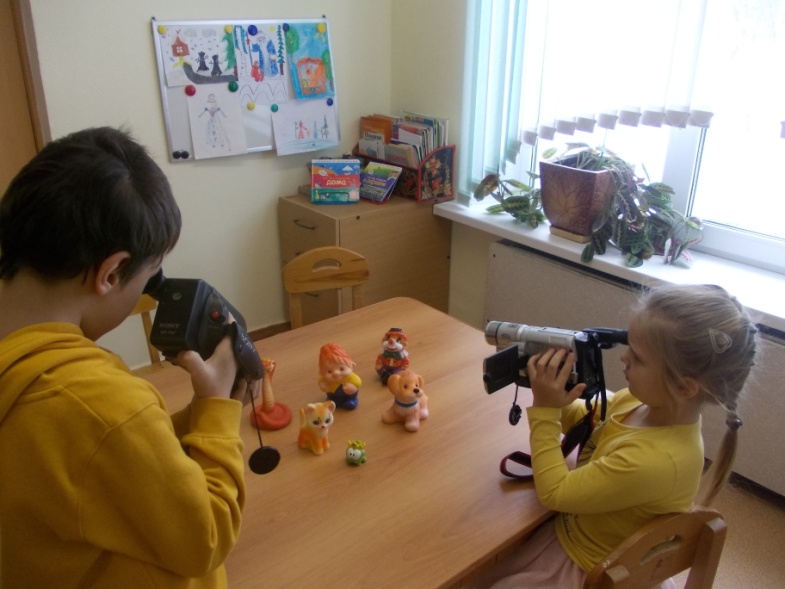 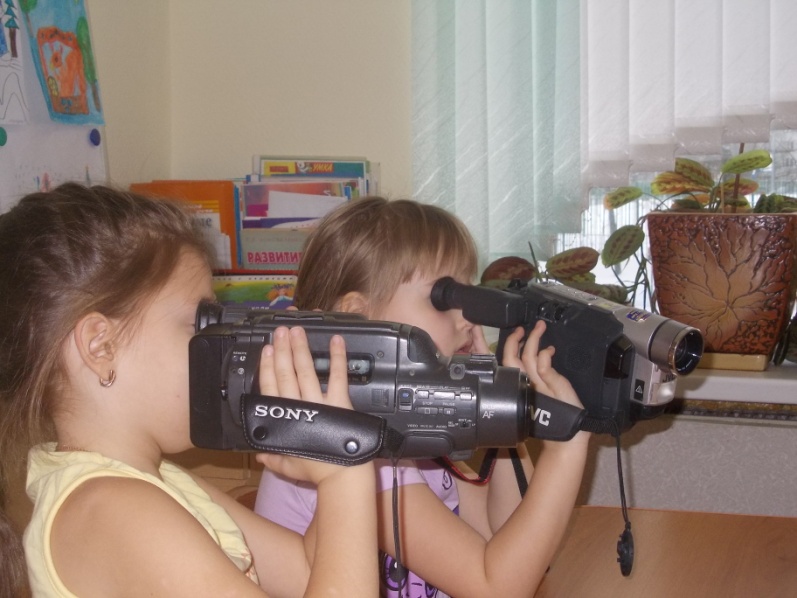 Посмотрели
их
устройство
Сравнили разные виды камер
[Speaker Notes: Посмотрели их устройство]
Встреча детей с юной актрисой,           Кристиной Пакариной
Дети задавали вопросы Кристине
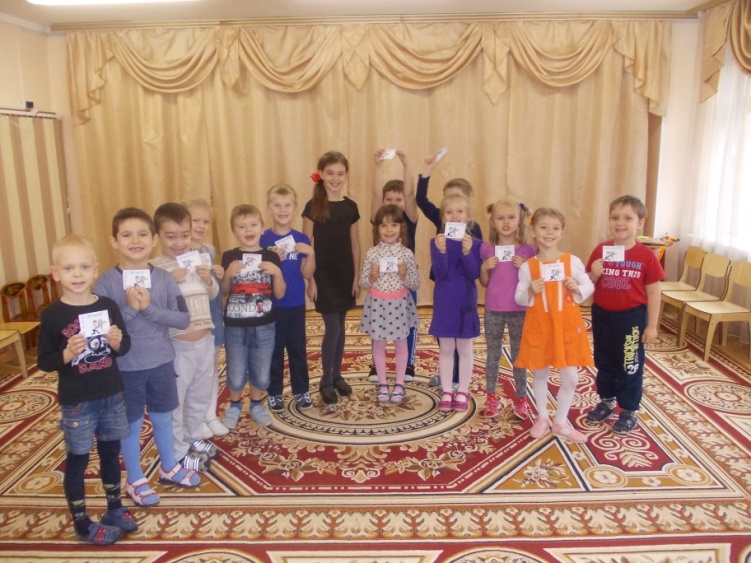 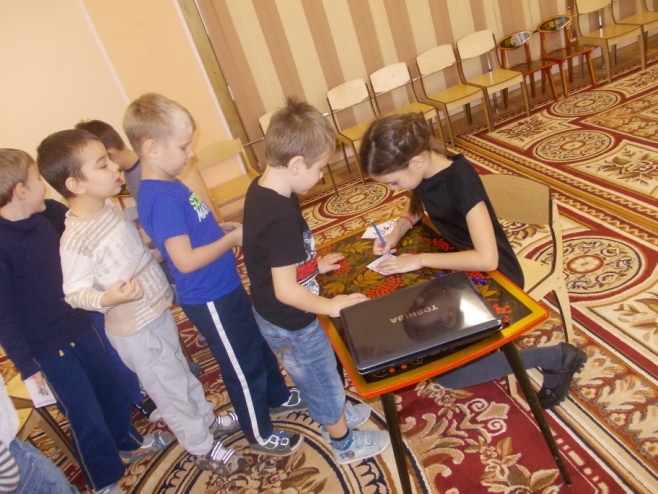 Кристина показала презентацию о своей творческой биографии
Сделали фото на память
Дети брали автографы
[Speaker Notes: Дети  брали автографы]
Фото из презентации творческой биографии Кристины
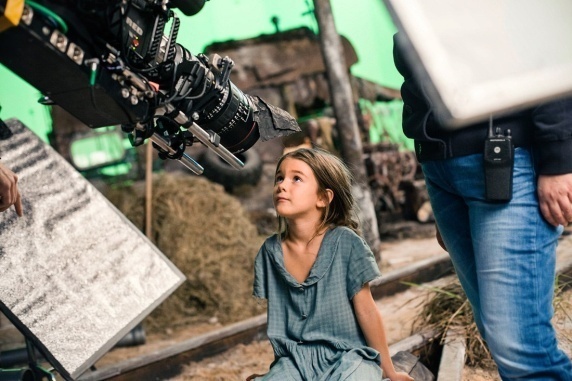 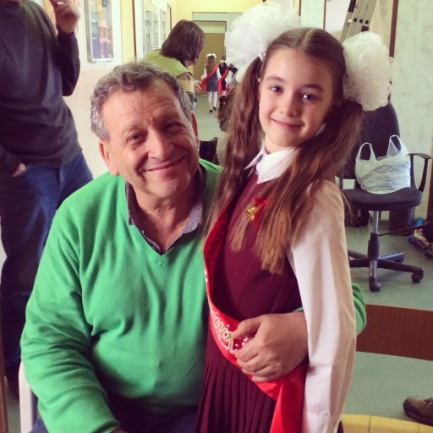 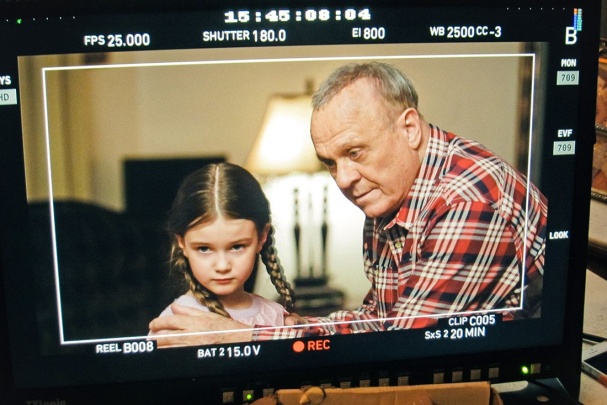 Знакомство детей с творчеством режиссёра-сказочника  А. А. Роу
Дети посмотрели презентацию и документальный фильм о режиссёре.
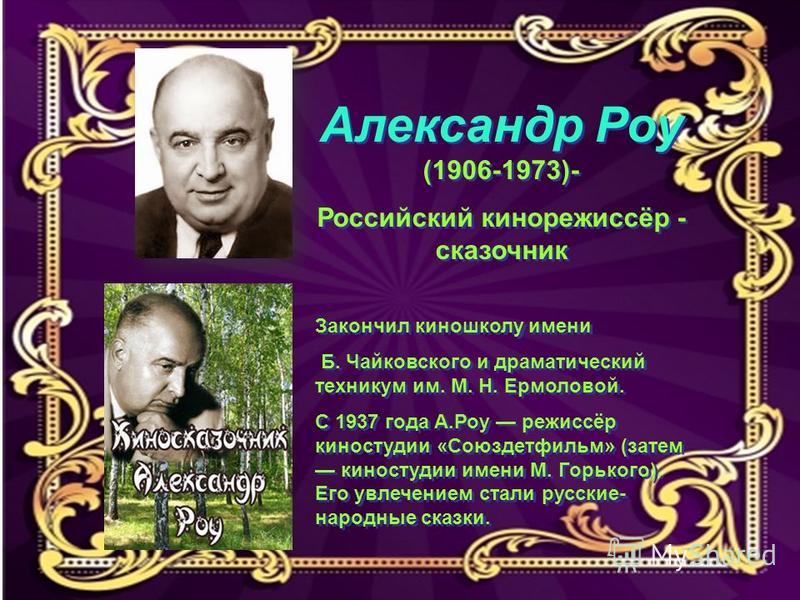 Посмотрели фрагменты самых известных сказок                А.А. Роу
Роу снял 17 киносказок
[Speaker Notes: Посмотрели фрагменты самых известных сказок]
Практическая часть
Детям было дано задание посмотреть дома любой российский детский фильм и нарисовать к нему иллюстрацию.
На занятиях дети по своим рисункам рассказали о героях просмотренных фильмов.
Организована экскурсия для детей и родителей на киностудию «Анимафильм».
Сняли коллективно собственный мультфильм.
Выставка детских рисунков
Рассказ о героях просмотренных фильмов
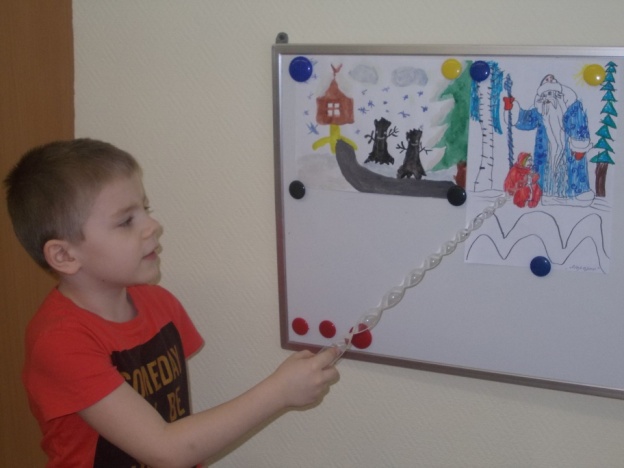 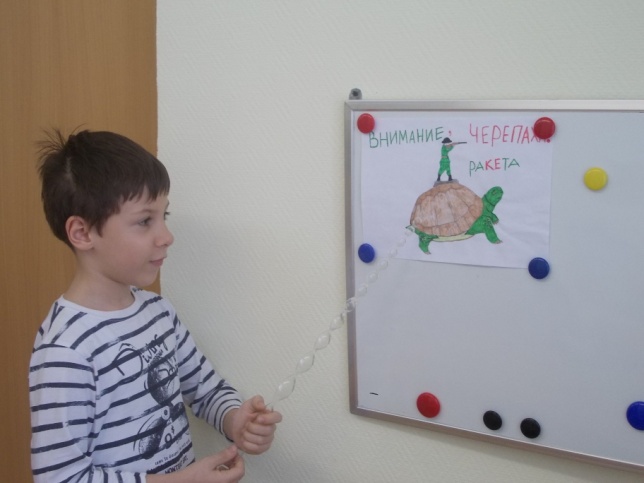 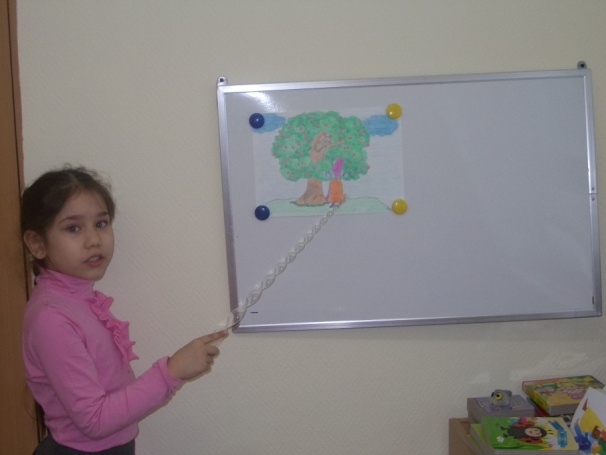 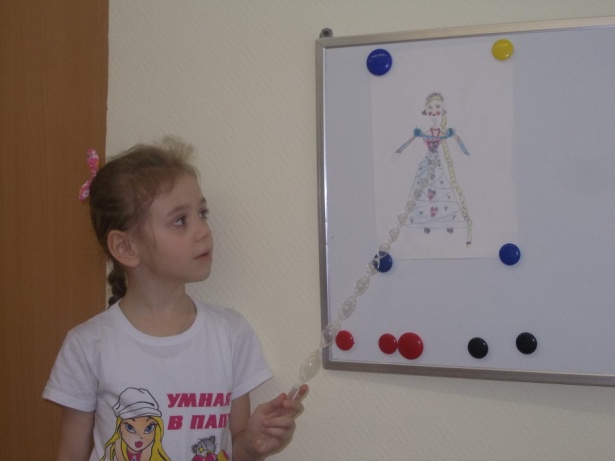 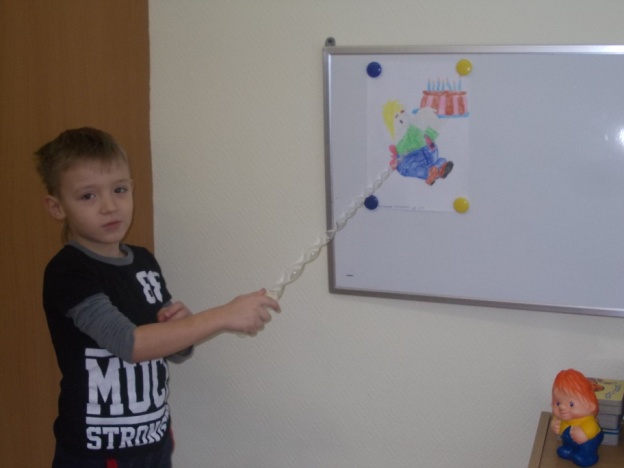 Экскурсия на киностудию «Анимафильм»
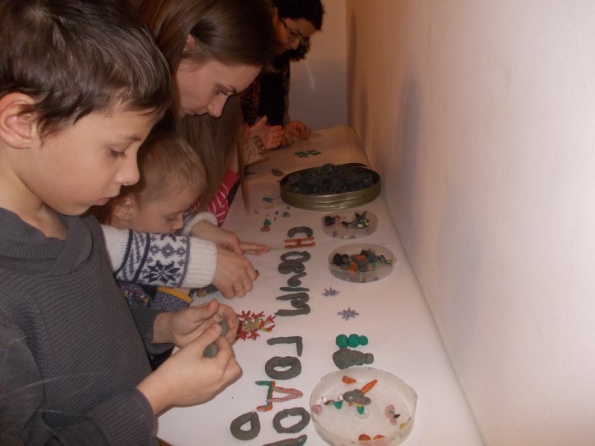 Работа на мультстанке
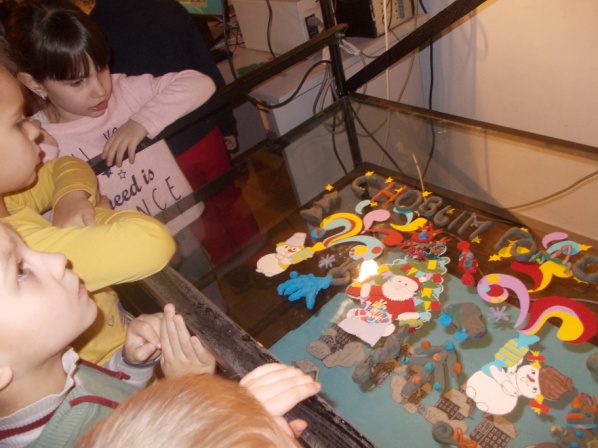 Создание мультфильма
Знакомство с экспонатами музея
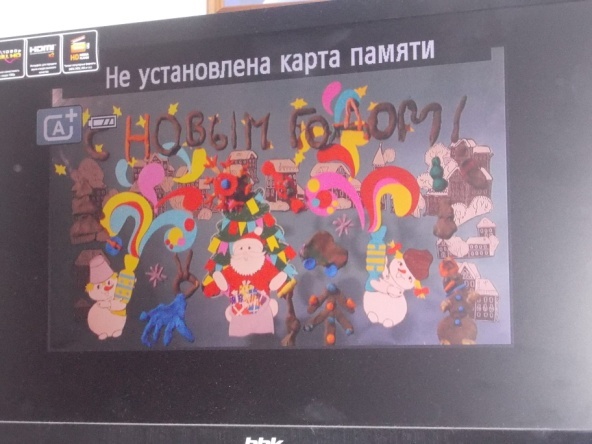 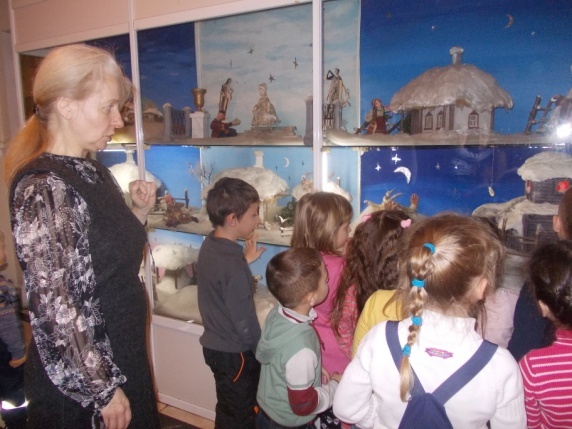 В 1906 году балетмейстер Мариинского театра, Александр Ширяев, впервые снял на плёнку танцующих кукол
[Speaker Notes: Работа на мульт]
Итоговое мероприятие - викторина «Кинознайка»
Команда гр. №3 «Киноманы»
Команда гр. №6 «Мультяшки»
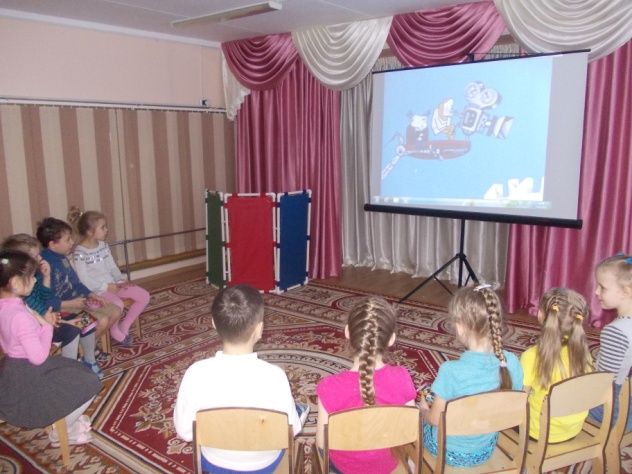 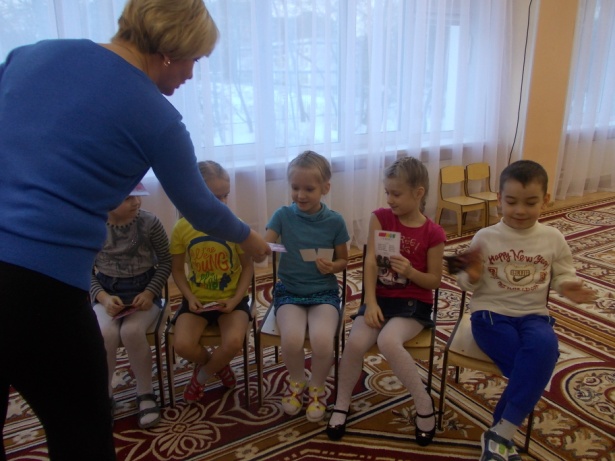 Ответы на вопросы о кино
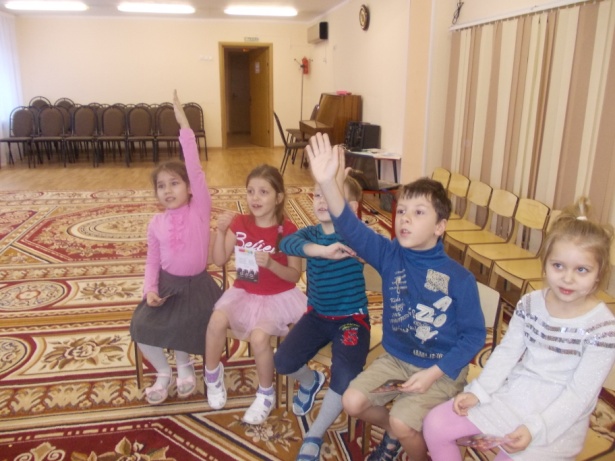 Просмотр мультфильма о съёмке кино
Получение билетов на киносеанс за правильные ответы
[Speaker Notes: Просмотр мультфильма о съёмке кино]
Результаты работы
Расширен кругозор детей (знания об истории создания кинематографа).
Появился интерес к просмотру российских фильмов не только у детей, но и их родителей.
Возрождение семейных просмотров кино дома и в кинотеатрах.
Совершенствование навыков коммуникативного общения детей со взрослыми и сверстниками.
Творческое и культурное развитие личности ребёнка.
Популяризация отечественного кинематографа, преодоление негативной пропаганды зарубежных некачественных фильмов и мультфильмов.
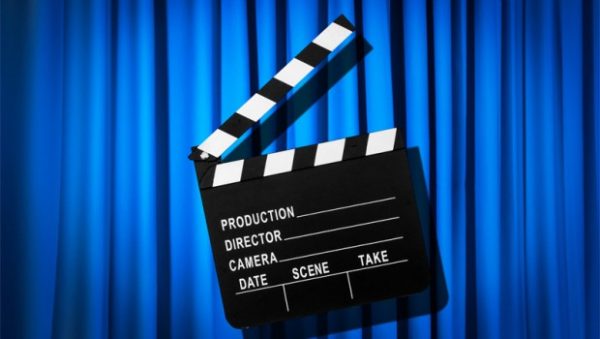